ERCOT Updates
NDSWG July 2023

ERCOT
7/18/2023
Topics
NPRR 1164 – group update
Manual Contingency Review
Project Updates
SSWG node/breaker
2
NPRR1164 review – New Definitions
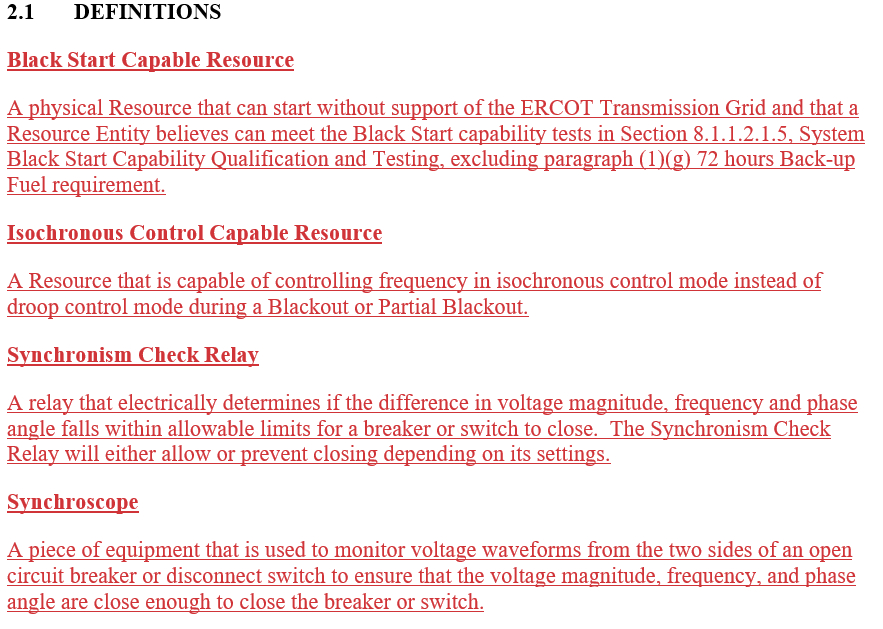 NPRR1164 creates 4 new definitions in section 2.1
3
NPRR1164 – 3.14.2 Updates
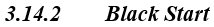 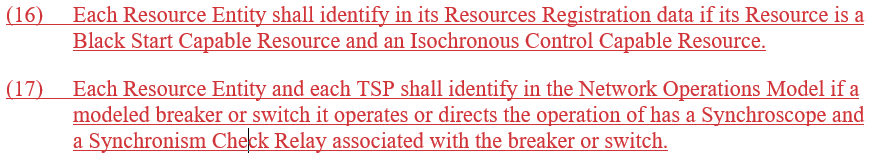 4
NPRR1164 – Updating in NMMS
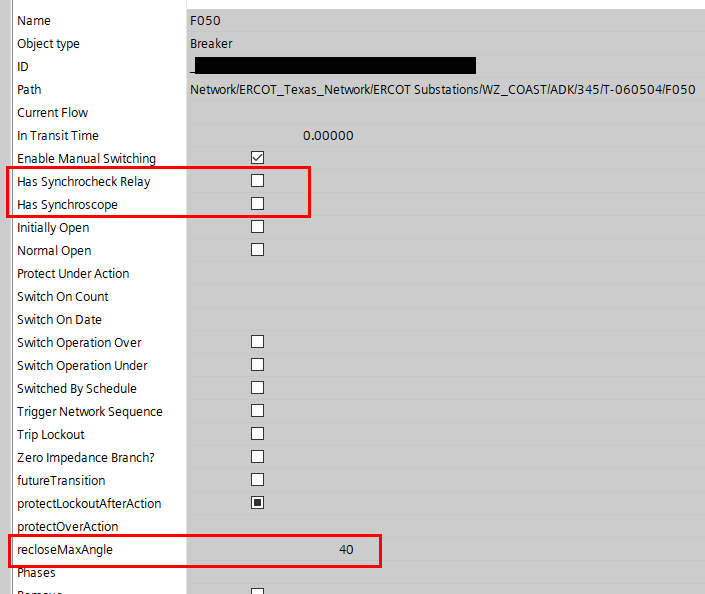 Validation Rule:
If Synchrocheck Relay is checked, recloseMaxAngle should be between 0 to 90 degrees.
recloseMaxAngle:
Phase Angle Limit that is operator initiated, non-automated breaker control action.
5
[Speaker Notes: Note: anything over 60 should be evaluated and double checked. -90 is default.]
Manual Contingency Review
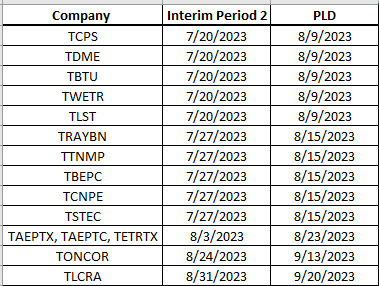 4/13 have been completed
6
Project Updates
NMMS Tech Health Upgrade
Officially closed.
Upgrade to NMMS RHEL Operating System
Project kickoff in June
Upgrades the OS of additional NMMS systems
Upgrade to CIM16
Project kickoff in July
Upgrades the NMMS database schema to meet the CIM16 standard
Updates the format of the XML models and incremental files
7